Natural Selection and Adaptation Notes…page 53
Natural Selection and Adaptation…53
Theory of Evolution
Species adapt, or change, over time leading to new variations which will result in a new species or the species will become extinct.
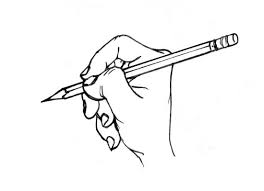 Charles Darwin
The Theory of Natural Selection.
Studied birds in the Galapagos
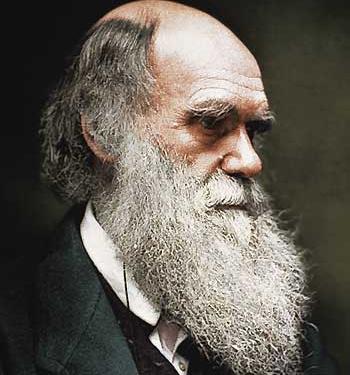 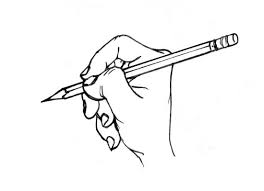 Galapagos
Darwin made a trip to the Galapagos Islands

Studied animals on each island

Noted differences between the same organisms on different islands
[Speaker Notes: Do they know where these islands are?]
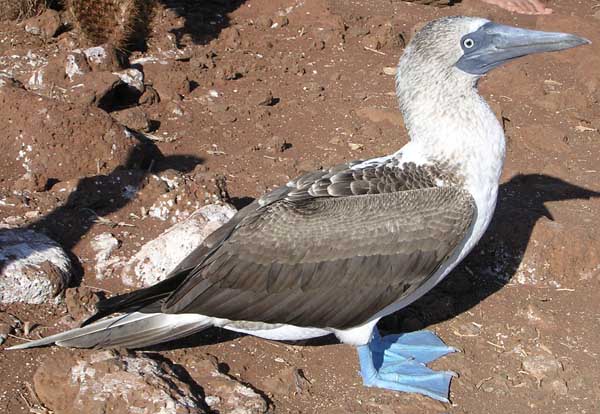 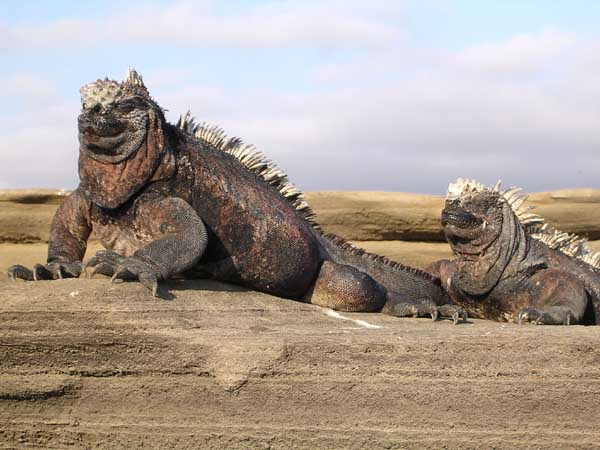 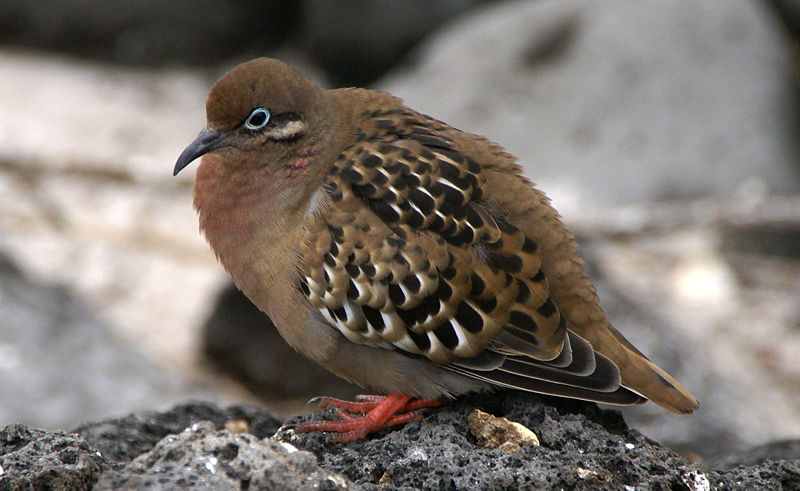 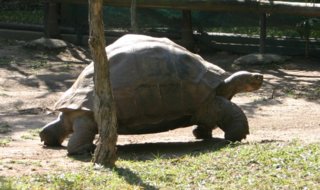 [Speaker Notes: Blue footed boobie!]
Finches
Noted major differences between the beaks of finches

Thick beaks = eat nuts/fruits
Many nut/fruit-bearing trees

Thin beaks = eat insects
Islands with few nut/fruit-bearing trees
5 points of natural selection
Population have genetic variations
 Some variations are favorable. 
More offspring are produced than survive
Those that survive have favorable traits (advantageous)
A population will change over time
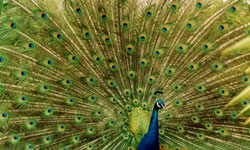 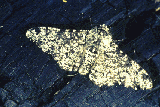 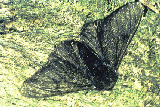 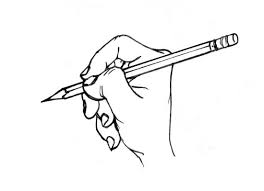 Mutation
Changes in the DNA of organisms

Can be cause by radiation/chemicals or naturally
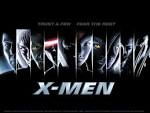 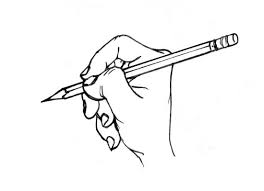 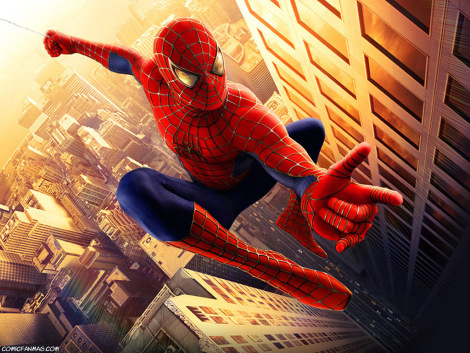 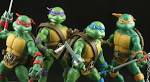 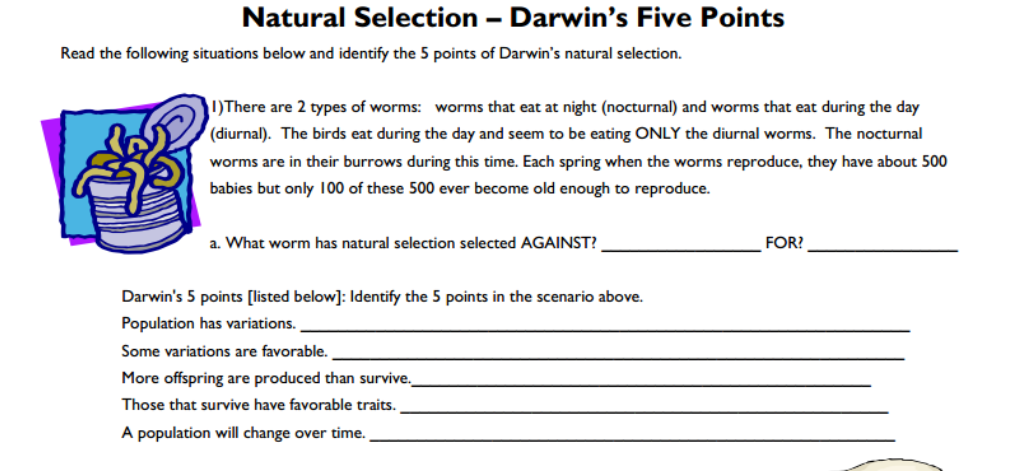 DUE WEDNESDAY
Have a great day off!